The Lambeth Information, Advice, and Support Service Annual Report 2023-24
“Brilliant advocate service”
Customer survey respondent (5)
Content
Service OverviewReally useful and responsive service.Customer service respondent (2)
The Lambeth Information, Advice and Support Service (LIASS) fulfils Lambeth’s statutory duty to provide information, advice and support to families of children and young people with special educational needs pursuant to s.32 Children and Families Act 2014.
The service is free, confidential, impartial and delivered at ‘arm’s length’ from the Local Authority in accordance with national standards as laid out by the DfE.
LIASS is staffed by 2 officers and is one of the smallest services in the country. Nationally services range from 1-13 staff members with the average service employing 4 fte.
The service has commissioned the design of new ‘Lambeth centric’ illustrations for all our promotional materials and the service website. The illustrations mark many of the significant landmarks in the borough endearing the images to this local authority.
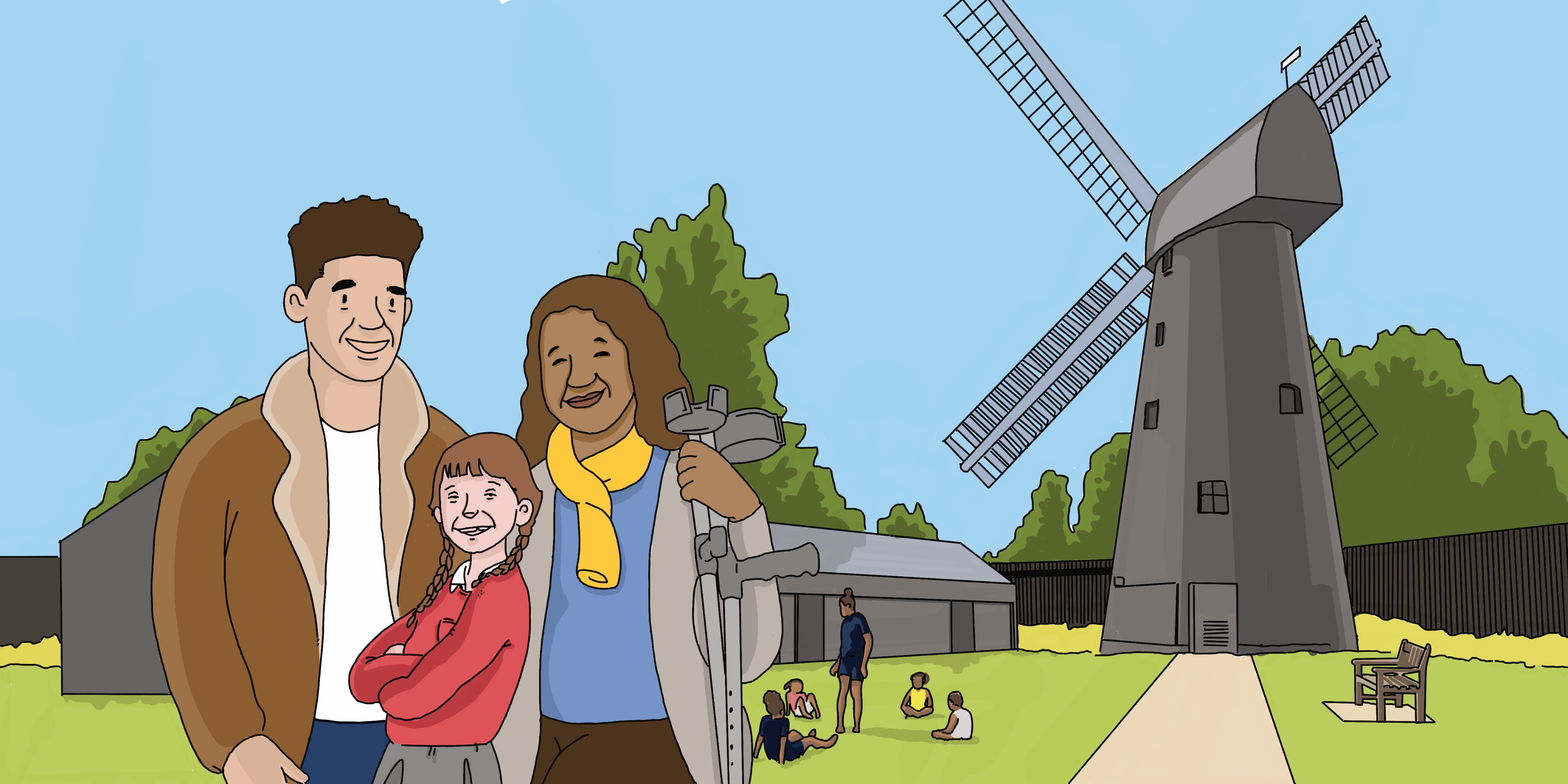 Images include:Town hallBrixton AcademyBlack Cultural ArchiveSkate ParkBrixton Windmill
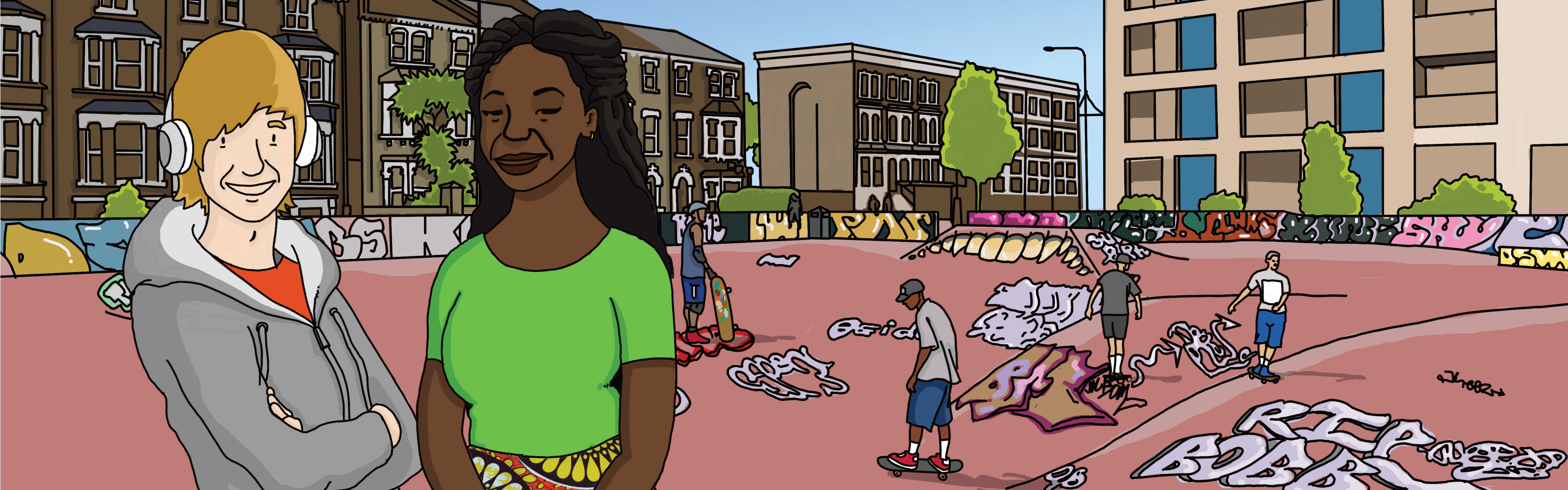 ‘The team are very helpful and supportive’.
Customer survey respondent (17)
Telephone Call back service
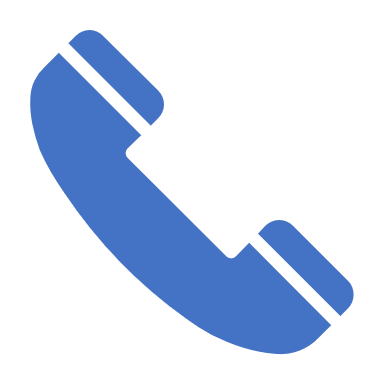 The service has formally moved to a voicemail call back service for those contacting Lambeth IASS via telephone. The call back voicemail invites callers to leave a short message containing their contact phone number; officers will endeavour to return calls within 48 hours. This is done to manage the expectation that calls will be answered immediately as capacity does not always allow for this.
Governance‘very informative’customer survey respondent (19)
The service has again been moved to a new line management arrangement. LIASS is now line managed by Brenda Mcinerney Acting Director of Practice, Performance & Partnerships, in Children’s Social Care. This has provided for regular supervision and support for the service.
Collaborations in 2023-24
LIASS partnered with Refugee Workers from the Single Homeless Project to support residents new to the country in securing SEND support for Post 16 education options. LIASS coached staff in the processes concerned with SEND students over the age of 16, allowing for an extension of the service reach into the area of refugee agency.
In April we accepted an invitation to address parents of the very popular Lambeth ADHD Support Group. LIASS delivered an evening session for families through a presentation followed by an extensive Question and Answer. As ever, this group provided for lively discussion and sharing of information which has always characterised our previous visits to the group.
In July LIASS co-produced an in-person workshop for families on Transitioning from Primary to Secondary. This was co-production event done in partnership with the local chapter of ‘Contact’, who continue to provide excellent support and advice around benefits and welfare for Lambeth families. Our continued association with Sharon and Rosemary also allowed for us to partner on CWD Levels of Need consultation papers.
Collaborations cont.
October, LIASS were invited to address the Lambeth SENDCo Network held at Elm Court School in Tulse Hill. Officers delivered a presentation on the work of the service and fielded questions from Lambeth SENDCO’s for Primary and Secondary schools regarding the application of SEND processes and individual queries concerning the support of parents of children and young people with SEND. 
LIASS joined a host of SEND stakeholders at the Transition to Adult Services event organised by health services and hosted at Heron Academy. The event was attended by young people and their parents many of whom visited our stall for information and advice on a variety of issues. We valued the opportunity to see many of our clients who have patronised the service over the years.
Early Years Training Offer‘very good advice and support service’customer survey respondent (22)
Lambeth IAS have now devised a 1-hour training session for Early Years providers on how to prepare relevant information to support parents in applying for an Education, Health, and Care Needs Assessment for their child. In response to the experience of parents of children in nursery settings this training is designed to assist early years staff in determining what is relevant information in relation to the legal test for these assessments.
LGA Peer SEND Review‘very helpful and effective knowledge’customer survey respondent (18)
LIASS was invited to participate in the LGA Peer SEND Review which is a mechanism for cross borough collaboration in preparing for SEND Area Ofsted Inspections. Officers provided details on the service and the common challenges faced by families accessing services in Lambeth. Additionally, the lack of dedicated youth provision within the service was noted in the review report.
‘Developing a youth voice and experience element of SENDIASS was also identified as potential opportunity for joint commissioning and funding between the council and the ICB to help to develop young people’s experiences further and deeper.’
‘The SENDIASS service would benefit from additional funding to have a dedicated youth worker to engage with young people about SEND services and use this to inform what is likely to make a difference.’
Capacity‘informative and beneficial’customer survey respondent (34)
The size of the Lambeth IASS team demands that we are constantly looking at ways of increasing our capacity. The service attempts to triage cases to ensure we can reach as many residents requiring advice and support as possible. The development of our website will assist in the provision of downloadable information resources to assist with general enquiries. We will be adding new information resources ‘ How to get the best out of school meetings’, Writing case statements for Tribunal’, and Complaint templates to assist families in advocating for their own children.
Professional Development
During this period officers have undertaken the following professional development opportunities:
Updated IPSEA legal training
Equalities Act 2010 training provided by IASSN
Annual SEND Law Conference
Data Protection
Anonymous Customer Survey 2023-24(Survey Monkey)All customer responses included.
Customer survey 2
Customer survey 3
Customer survey 3
Case StudyDeveloping Self AdvocacyLinda’s story (annon)
Gemma contacted the LIAS Service regarding her daughters' transition to secondary school and her need for a specialist placement that specifically catered for her disability. During the 6 months period working with LIASS Gemma leant on the support of the service to appeal the school named on her daughters EHCP to the First Tier Tribunal.
Case Study
LIASS advice and support
Linda’s self-advocacy
convene meetings with other supportive professionals and school staff
communicate effectively with local legal counsel
review and re-draft Working Documents for the Tribunal
collate relevant case documents
attend Tribunal and secure a favourable decision
In 2014 the Children and Families Act expanded the remit of this service to provide information, advice and support for young people between the ages of 16-25 years. This duty has been partly absorbed by the current team of two officers. However, the need for a dedicated role becomes more urgent with each passing year, as this cohort requires a bespoke approach to casework as evidenced by services in other local authorities. 
The submission of a comprehensive business case for a ‘Young People’s Worker’ to be employed within the service has been turned down. Officers have considered the implications of permanently running the service without this type of speciality for Lambeth’s Young SEND population. Looking forward, service development plans will need to create pathways into the service for young people seeking information and advice. 
This area remains a weakness for LIASS and a disadvantage for young people with SEND living in Lambeth.
Risks‘I found the service incredibly helpful and knowledgeable’customer survey respondent (1)
Service Stats
Commendations
Dear Chris
I trust this message finds you in good health and high spirits. It has been some time since we last connected, and I wanted to take a moment to express my sincere appreciation for all the support and assistance you have provided in representing my child at school. Your guidance and dedication have made a significant difference, and I am truly grateful for your help.I hope everything is going well on your end. I wanted to check in and see how you are doing. Your kindness and expertise have not gone unnoticed, and I wanted to make sure you know how much your efforts are valued.
Hello Anita, 
I have ready and agreed with your request. You put tears in my eyes as l have be helpless trying to sort this out for some time now.
Thank you so much. 

Thanks for your help God will continue to bless you with good life, good health, peace of mind and every other thing you wish for.
 My family prayer for you.
Commendations
My son was suspended from school in October 2021 and I had no luck with the school or Lambeth and was at my wits end.. I contacted the service and Anita bey has been there supporting us for 2 very long years and help me with so much … I would never have been able to do the thing regarding my son without her help I’m so very grateful.

Ok Anita I will make sure to check my emails daily and once again thank you do much for the support, I feel like I can now breathe a little. 
Many Thanks
Chris listened to my concern of - what i believe was of - safeguarding nature. Advised that i suggest a managed move to the school as my son had received a death threat and was scared to enter that school ground. I am very grateful for this most relevant and accurate piece of advice/guidance
Hello Chris, 
I hope that you are doing well.You may recall attending Elm Park school last year to support one of our students who had difficulties attending school due to anxiety.   She is now in year 11 and is due to leave soon.I am writing to say thank you for supporting this family your team really did make a difference with both increasing engagement with the parents and the school implementing a reduced timetable.
On a routine visit to the school yesterday I reviewed the attendance of all children. I was really pleased to see that this student has really improved so I have used it as a case study for collaborative working.
What would you tell others about this service?
‘They will give advice regarding what you will need’
‘I felt Anita gave me all the information I needed with the reassurance of her knowledge, experience and genuine impartiality’.
‘I would 100% tell others about the service I think they do a fantastic job and help my son so much’
‘A good source of information and support throughout appeals process’
‘Super helpful and wonderful to liaise with’
‘Contact the service when you have questions and need support. It does make a massive difference as the team does this daily and are the experts. It is not always easy navigating this journey as a parent and their support has been invaluable and I don't know where we would be without all the advice they have provided’.
‘This is an invaluable service for parents. IASS staff are friendly and supportive as well as being highly experienced and knowledgable. Would highly recommend’.
‘Very helpful’
What would you tell others about this service?
‘Having not been able to get the attention of the school SEN organisation, once IAS, was involved and meeting was organised. I felt supported and able to ask for what my child needed and to be listened to, this wasn't happening for me before IAS were involved. But might need more support in the future’.
‘Ms Anita Bey has been very supportive and helpful throughout the ongoing issues that we are experiencing at XXX XXXX school’.
‘They are the best and always on your side to support’
‘I would encourage and signpost others experiencing similar issues to seek information, advice and guidance support from the IAS service; especially, in understanding the law and knowing their rights’.
‘Not sure, but I would encourage them to approach the service’
‘Always ask for advice if unsure’
‘Get in touch, do not suffer in silence’
‘Highly recommended. Only wish it were an even bigger service and did not all rest on the shoulders of two individuals’.
What would you tell others about this service?
‘It is very helpful’
‘An invaluable source of advice through the very challenging EHCP process’
‘Contact LIA for advise’
‘To contact the service for guidance’
‘They are amazing! Great help and advice given throughout this process. Support also was given during mediation with the Local Authority. I am most definitely impressed with the knowledge they have to help fight for the right support for my child’.
‘The staff has great knowledge, are supportive and have been able to meet me for advice online and supported in meetings. Without this service, as a parent, I would have been lost as I don't know laws and regulations as this team does! They have been brilliant!’
‘seek them out because they really helpful’
‘Critical service supporting parents trying to make sense of a system that is set up to work against the parents and their children in need’
What would you tell others about this service?
‘Amazingly understanding and helpful’
‘The Lambeth IASS service is great. I was given really helpful advice and support to help me decide the best course of action for my child with SEN needs. They were able to explain the EHCP process and guide me through it. Chris White, in particular, was very helpful and informative, he went above and beyond to clarify any queries that I had’.
‘Great service very helpful and easy to get in touch with. A great help to us with advise and support’
‘I would tell other Guardians to contact this Service for help’.
‘It was very helpful’
‘Very helpful and recommend’
‘Access the advice as it really helps to know what questions to ask the school’
‘Their experience and expertise is invaluable - use them!’
Looking Forward 2024-25
Service Advisory Group
Youth Offer Development
Parent/Carers
SEND Stakeholders
Consultation
Service development
Pathways into LIASS
Building connections
Developing information resources